Welcome tosmall tube productsDuncansville, PA U.S.A.
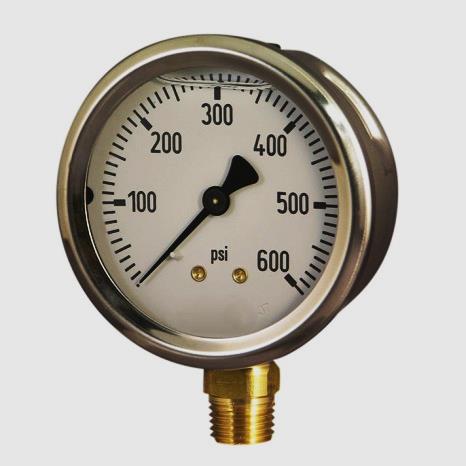 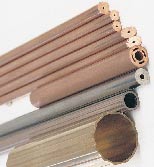 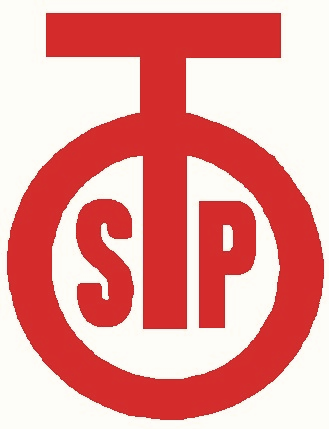 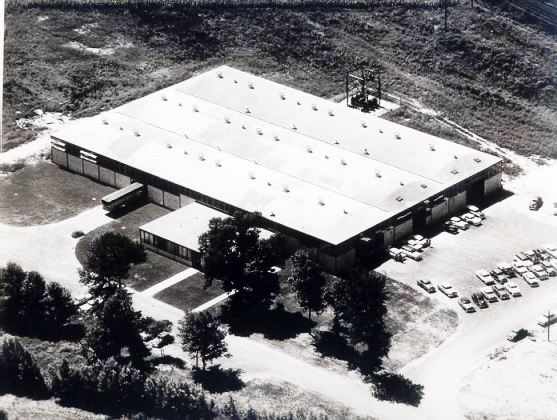 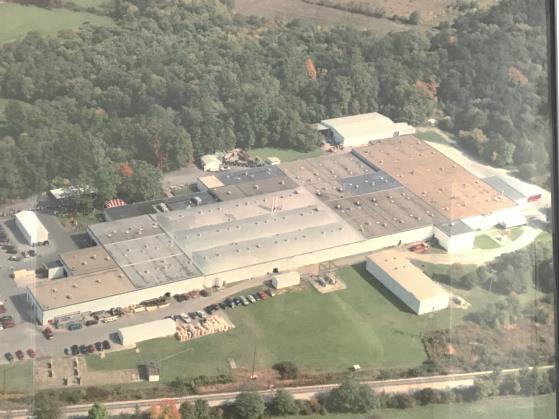 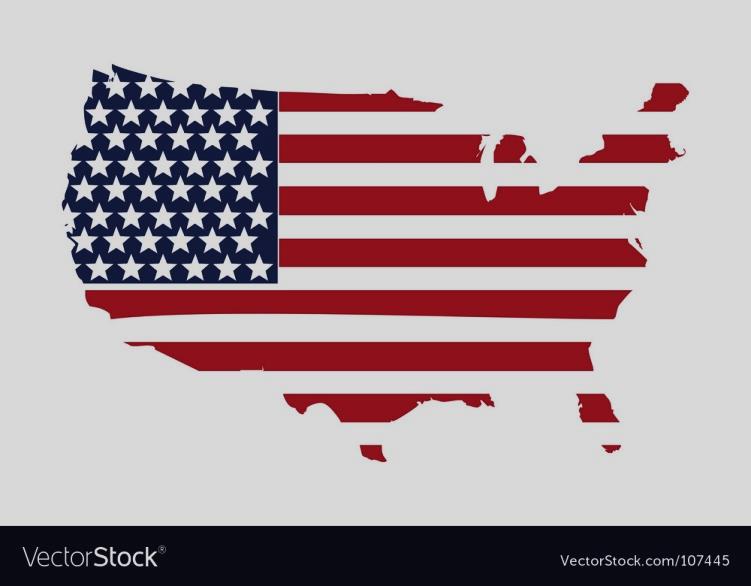 Skilled Producers of Copper and Brass Tubing
Continuing the Excellence Established in 1947
Contents
STP’s Role in the Supply Chain
Statistics / Capabilities
STP Core Competencies
Served Markets
Alloys and Tube Sizes
Tooling
Markets Served
Packaging Forms
Shapes / Fabrication Department
Plant Layout
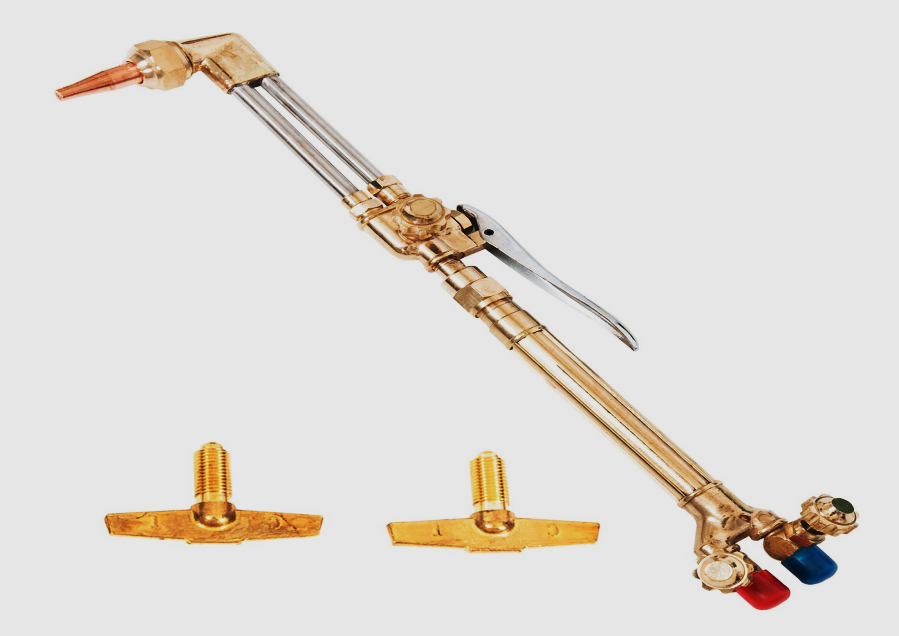 [Speaker Notes: The presentation outline,  what will be covered]
STP’s Role in the Supply Chain
Cast and Extrusion
STP’s
Operations
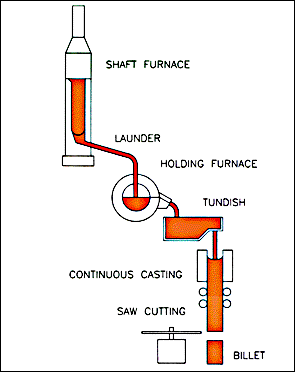 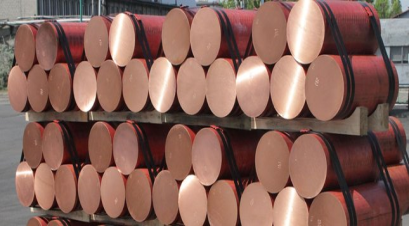 STP’s Role in the Supply Chain
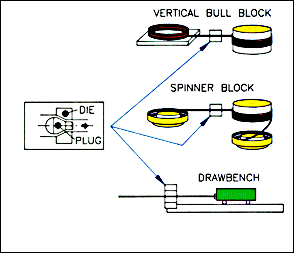 Cast and Roll Technology
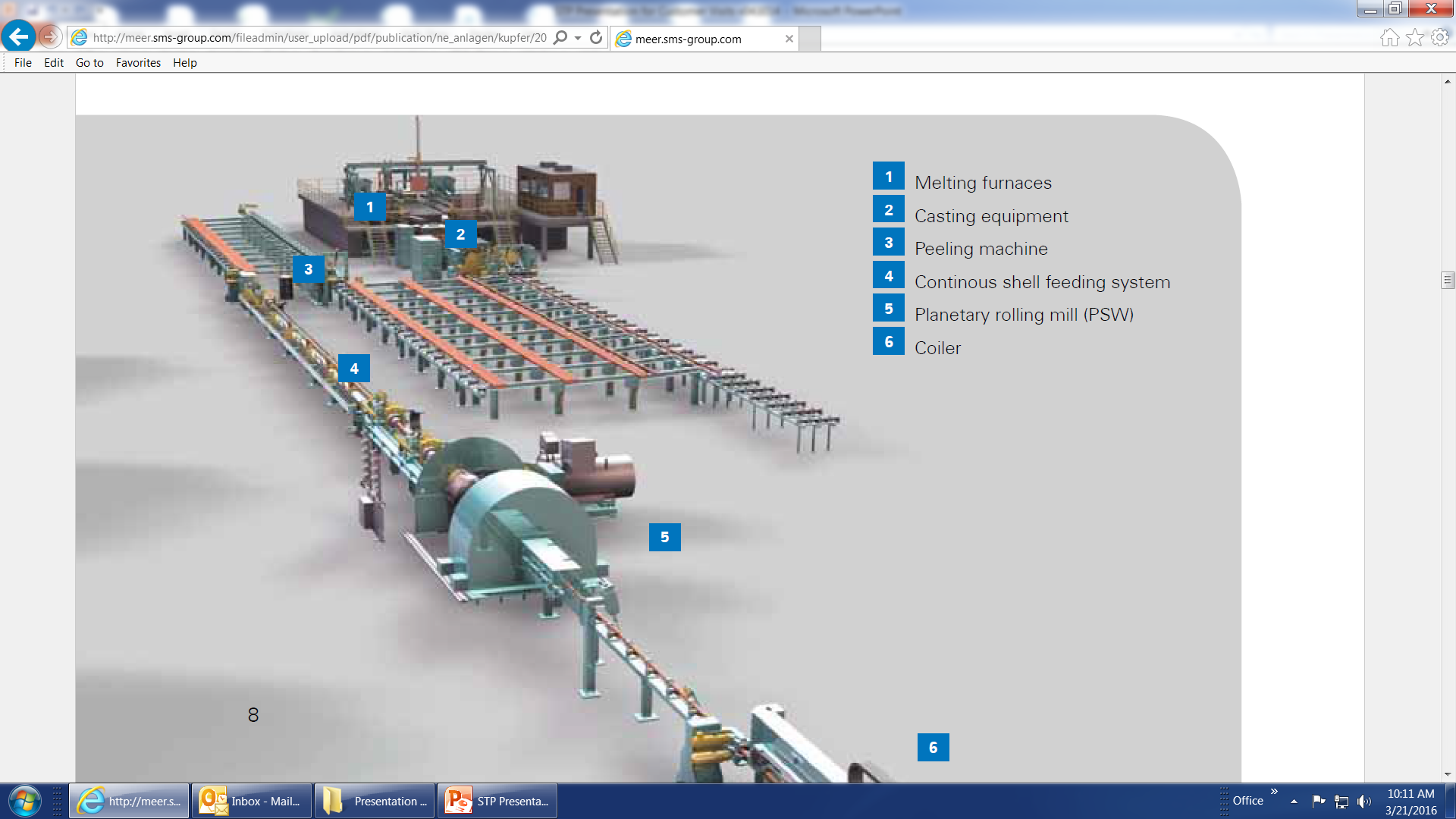 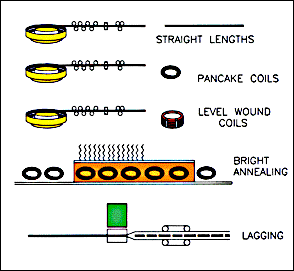 Our People
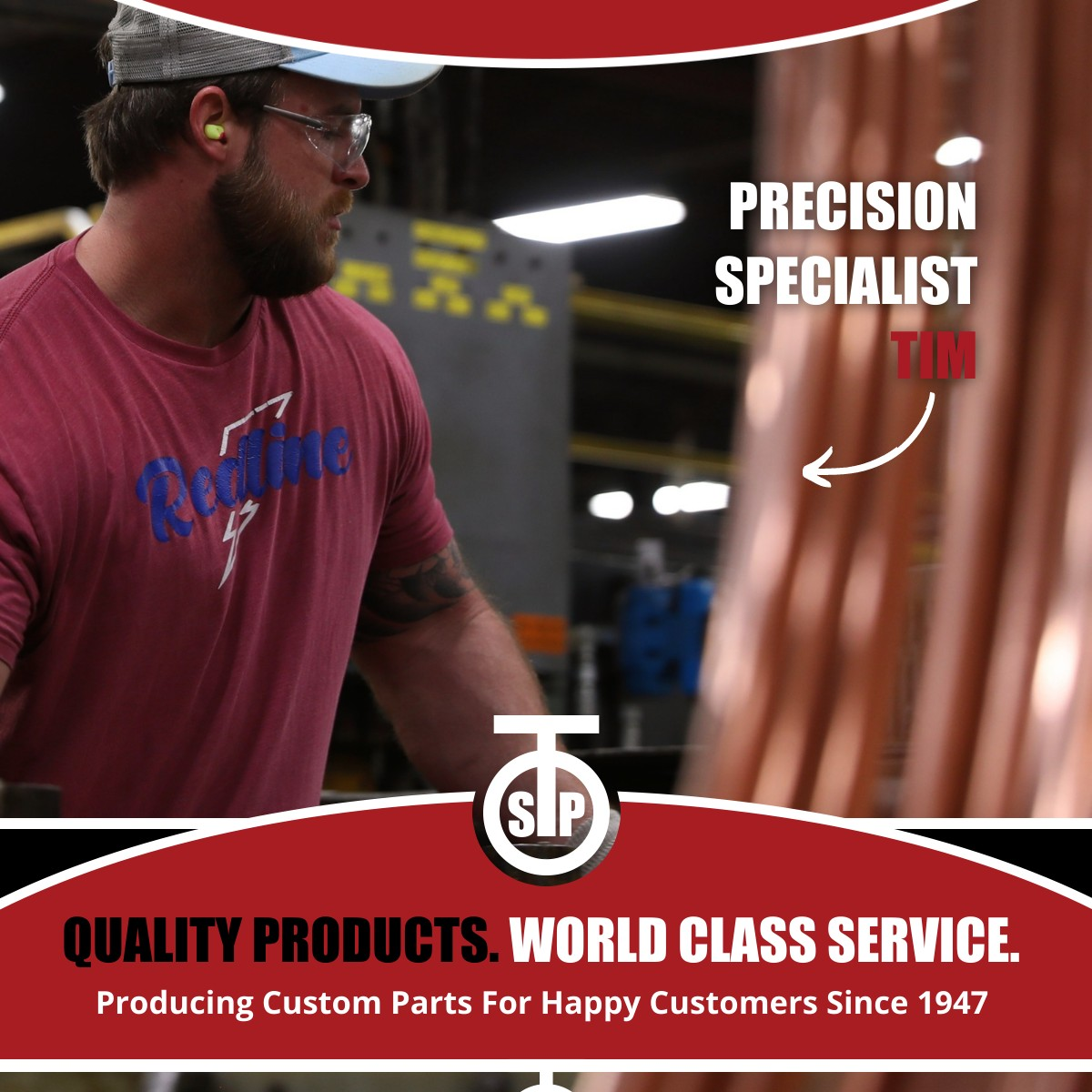 180 Employees
Experienced workforce w/ 16 years avg. service
Dedicated to craftsmanship
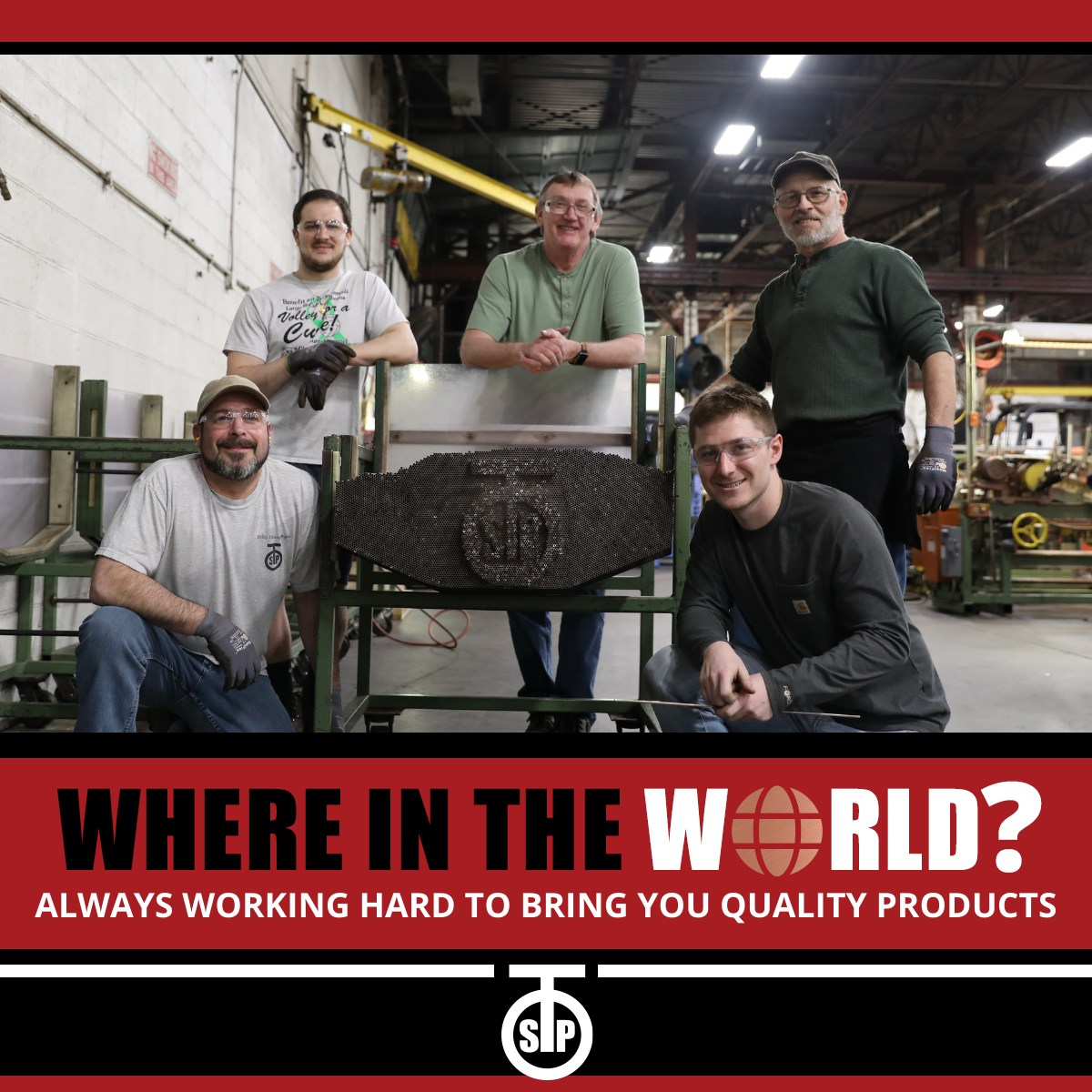 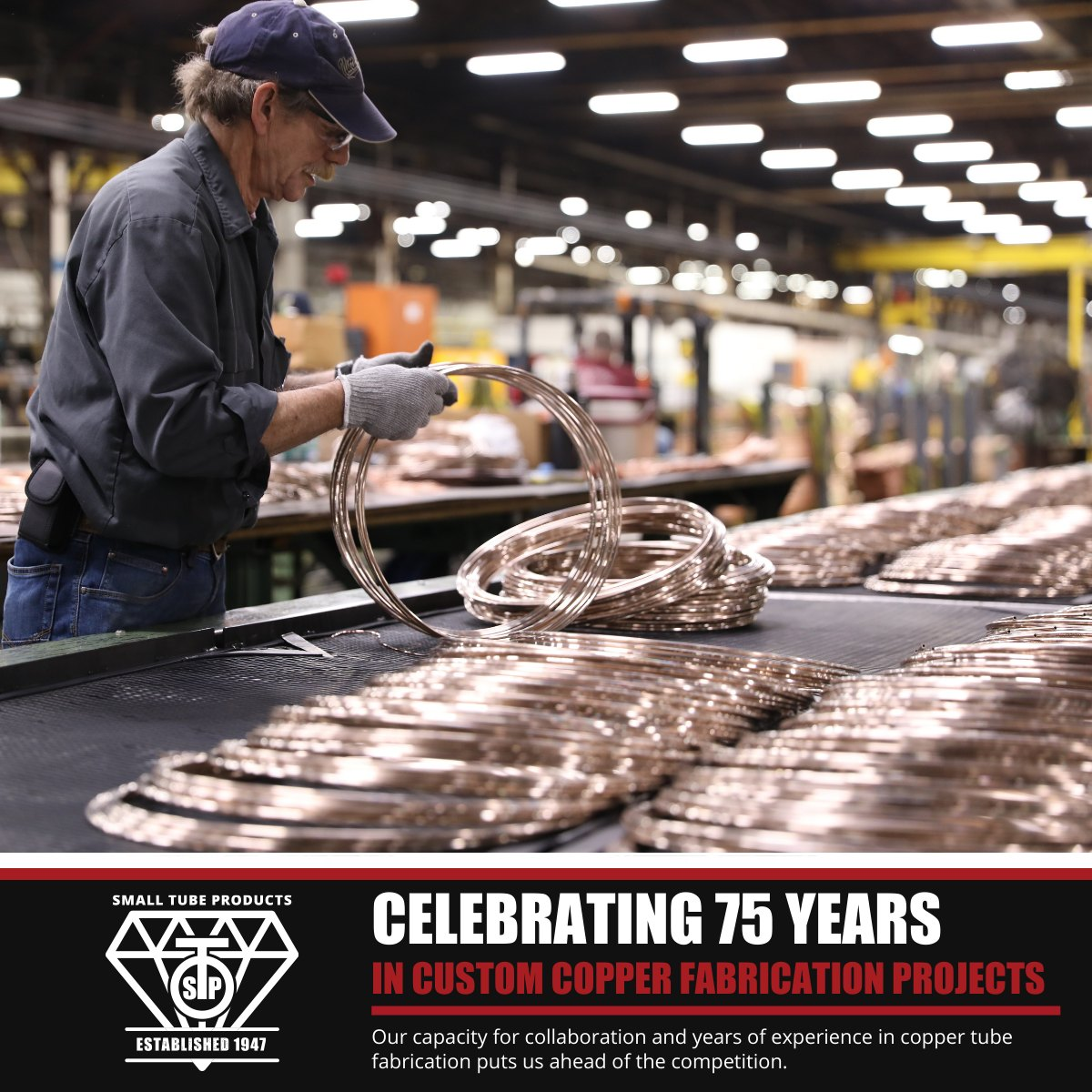 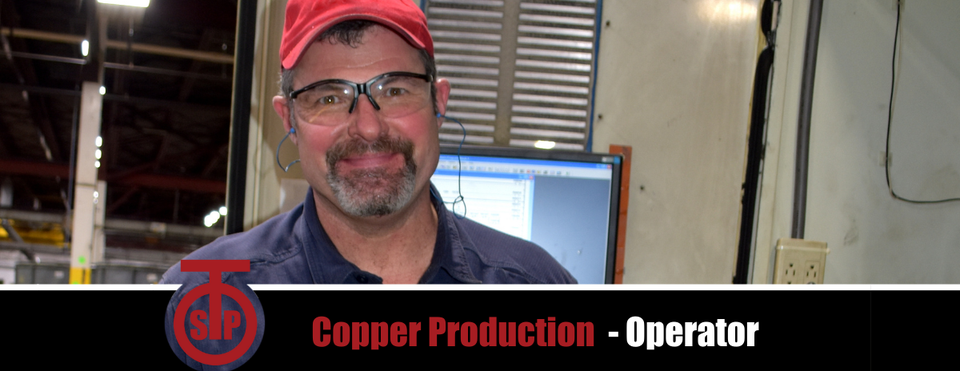 Plant Data / Capabilities
Plant Information:
210,000 sq. ft.
3 shifts / 5 day weeks
ISO 17025 Accredited Laboratory 
Dimensional
Mechanical -tensile, yield, elongation, hardness
Microstructural Analysis -grain
Residual Stress
Conductivity
Optical Emission Spectrometry (OES) - chemical analysis
On-site Customer Service:
Servicing customers’ needs at the production site
Gateway for customer to STP’s commercial and technical services
Quotation requirements
Order Processing / Special Requests
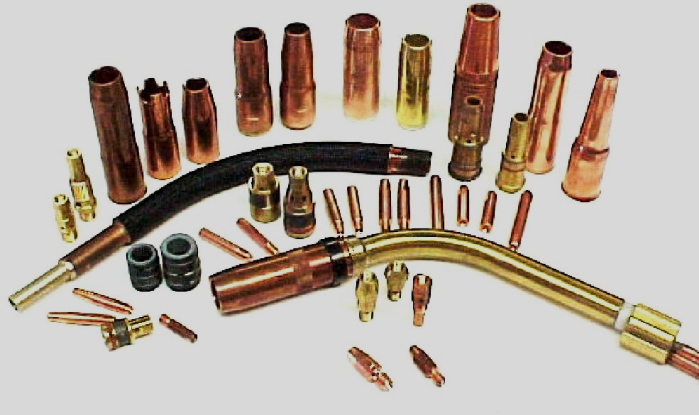 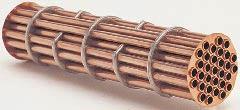 STP Core Competencies
Precision redrawing of metals
22 different copper alloys, 2 Aluminum alloys
Die profiling expertise
Precision straightening
Shapes (>1000 architectural combinations)
Short Cut-To-Length
Small lot sizes - 100 lb. minimum
ISO 9001 registered facility 
Lean Enterprise Culture
Photos circa 1965
Large Selection of Alloys(listed by UNS Numbers)
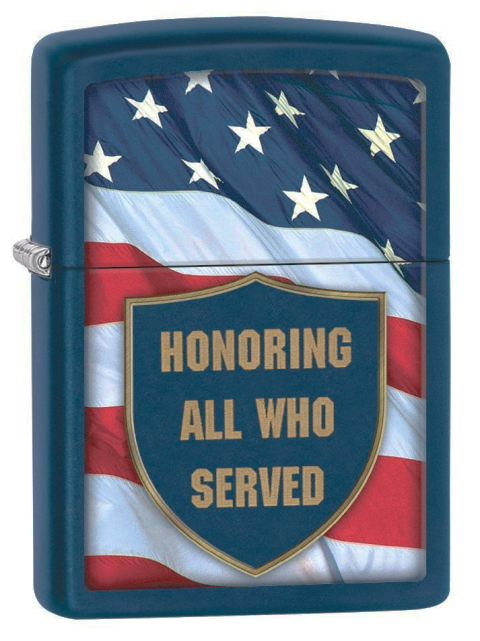 Brasses
C22000
C23000
C26000
C27000
C33000
C33200
C43500
C44300
C68700 (special order)
Phos Bronze
C51000
C52100
Nickel Silver
C74000
C75200
Aluminum
A91100
A93003
Coppers
C10100
C10200
C12000
C12200
C14200 (special order)
C19400
Copper-Nickel
C70600
C71000 (special order)
C71500
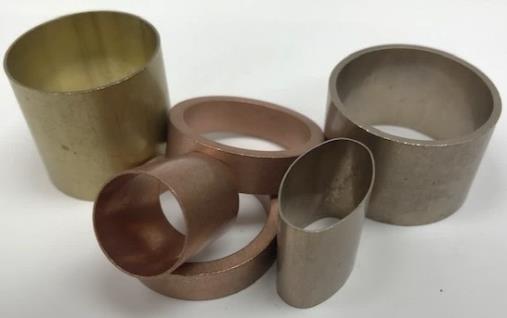 Precision cutting -0.125” to 42 foot lengths
Other Alloys may be available upon request
Tube Size Ranges
COILS --------------------------------------------------------------		
ALLOY		       OD       		WALL THICKNESS		
Copper		.040" - .875"	.005" - .200"		
Brass		.040" - .875"	.010" - .065"		
Copper Nickel	.040" - .875"	.010" - .070"
Aluminum	.040" - .875" 	.012" - .065"
						
STRAIGHT LENGTHS -----------------------------		
ALLOY		      OD       		WALL THICKNESS 		
Copper		.040" - 2.625"	.004" - .367"		
Brass		.125" - 2.625"	.010" - .175"		
Copper Nickel	.125" - 2.625"	.010" - .175"		
Leaded Brass	.109" - 1.375"	.010" - .200"		
Phos Bronze	.200" -   .875"	.004" - .045"		
Aluminum	.040" - 2.000" 	.012" - .200"
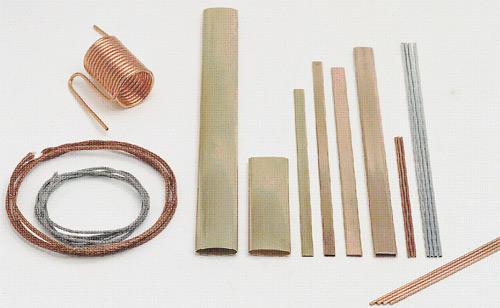 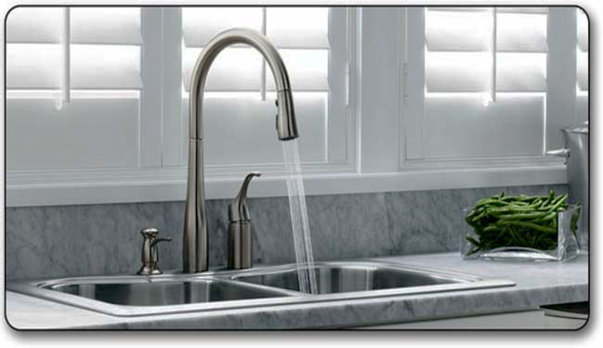 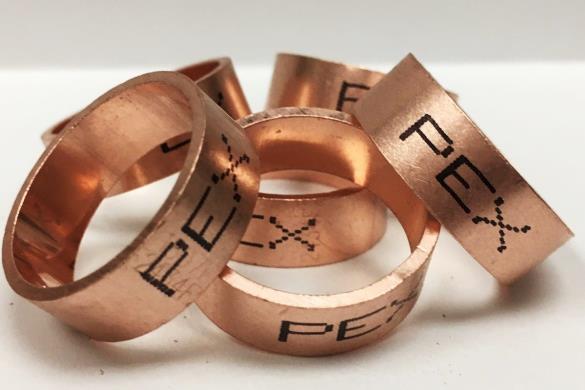 STP In-House Tooling
The essence of STP’s quality tubing:
Tooling expertise
In-house maintenance and  engineering
Skilled manufacturing people and processes

Extensive training program for tool room personnel 

Superior abilities with:
Die and plug profiling
Maintenance of Shape Tools
Saw blade sharpening
Gage maintenance and design
Problem Solving for drawing issues
Tube straightening
Short cut lengths
3-D Printing Technology
Largest Die/Plug
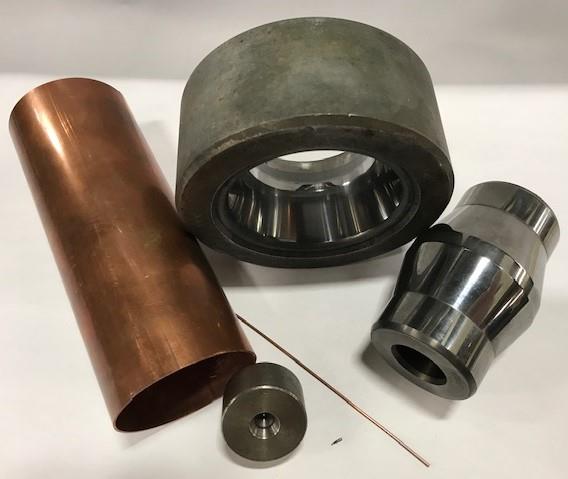 Smallest Die/Plug
The Essence of Tube Drawing
How Cold Work is applied
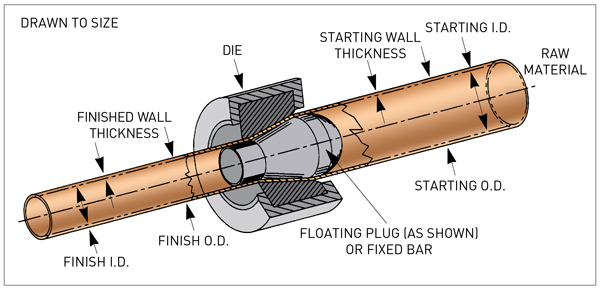 STP Served Markets
WELDING
TRANSPORTATION
(Welding tips, torch handles)
(oil coolers, radiators, power steering, brake line)
18%
25%
CONTROLS
(gas valves, connectors, cap tube, bourdon tube)
2%
HEAT TRANSFER
(Marine cooling, industrial oil coolers, radiators)
17%
ELECTRICAL
(Electrical connectors, induction coils, coolant tube)
20%
PLUMBING
6%
(PEX Rings,
  Faucets)
Diversified Customer Base
  Over 880 Active Customers
  Average Order Size > 1,400 Lbs.
6%
6%
OTHERS
CONSUMER PRODUCTS
(Coax cable, musical, 
  distributors, misc.)
(Lighter flint tube, HVAC, fabricators)
[Speaker Notes: Automotive Transmission oil cooler, radiators, power steering Long, Modine, Coupled Products 
Electrical Connectors, induction coils, coolant tube Thomas& Betts, Panduit, Siemens Wx
Consumer Products Lighter case tube, refrigeration, fabricators Parker, Danfoss, Zippo, Carrier Transicold 
Others Electronics (coax), musical, plumbing, recreational, distributor Mansfield Plumbing 
Heat Transfer Marine cooling, oil coolers, locomotive radiators WTE, Young Touchstone, Rocore, Thermal Transfer
Controls Reversing valve bodies, cap tube, bourdon tube Ranco, White Rodgers, Alco, WIKA 
Welding MIG tips, torch handles TWECO, Miller, Bernard, Lincoln Electric 
Alternate Metals Titanium]
Examples of Shapes
Keyhole
D-Shape
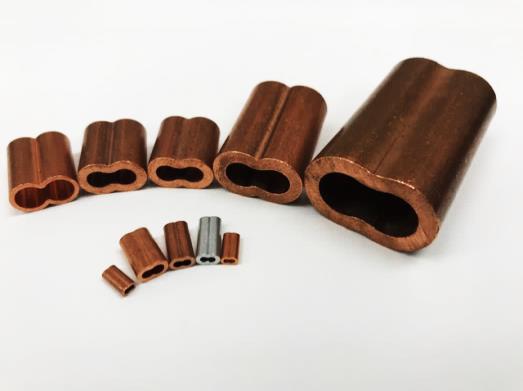 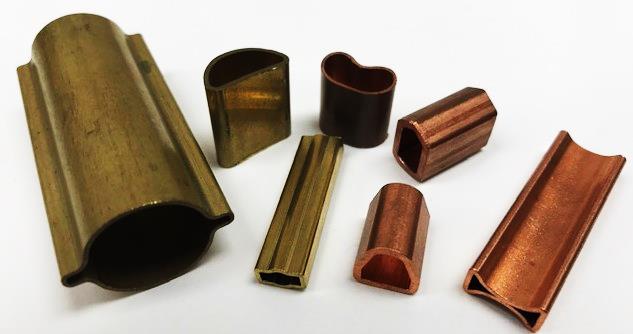 B-Shape
Hourglass/Figure 8
Doghouse
Brushholder
Mailbox
I-Shape
Leak Detector Tube
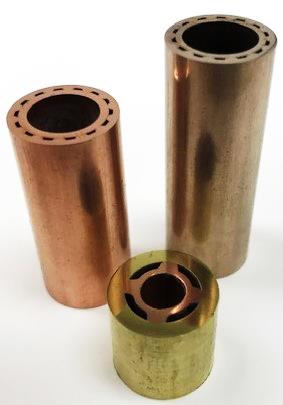 More than 1,000 different shapes and sizes!
Square OD and ID
Oval-Shaped, Fluted OD
Square/Round
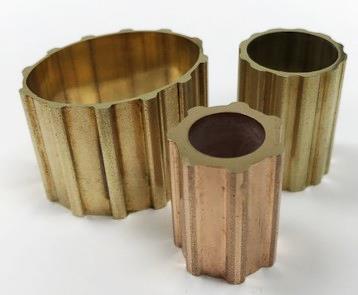 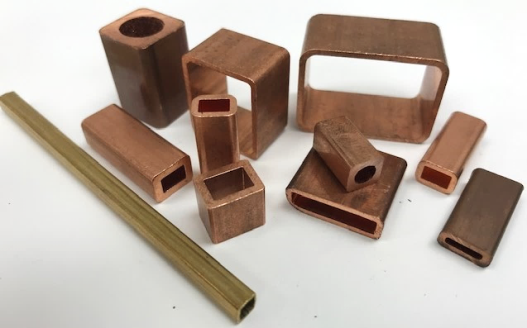 Duplex
Fluted OD/Round ID
Rectangle
Straight Length Packaging
Wooden End Cardboard Boxes
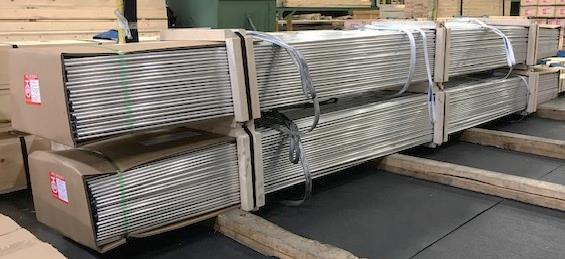 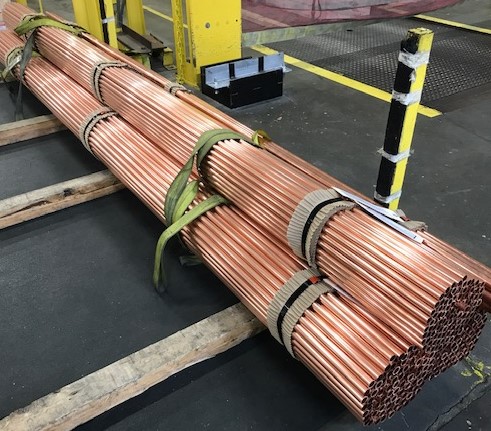 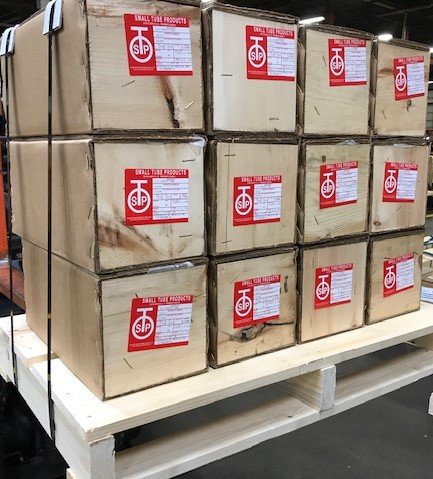 Bundle Pack Options
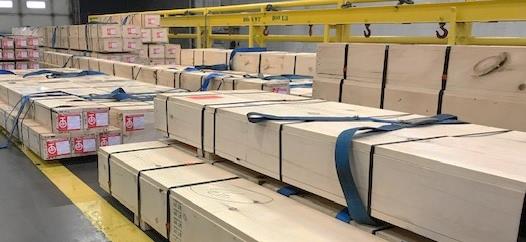 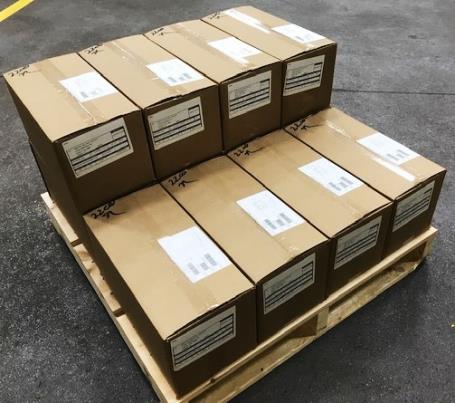 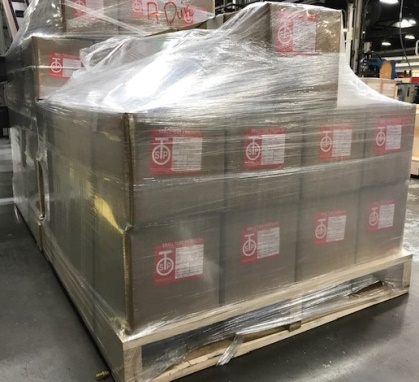 All Cardboard Boxes
All Wood Boxes
Coil Forms and Packaging
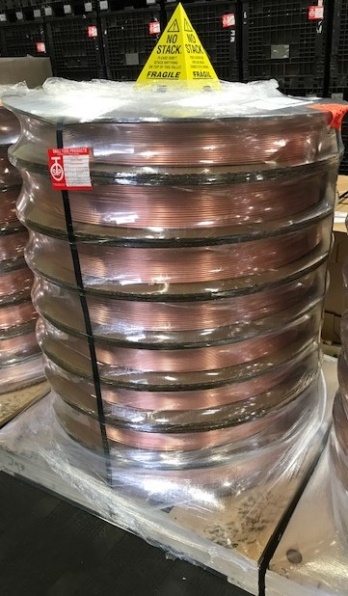 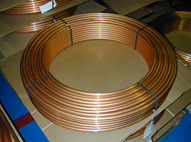 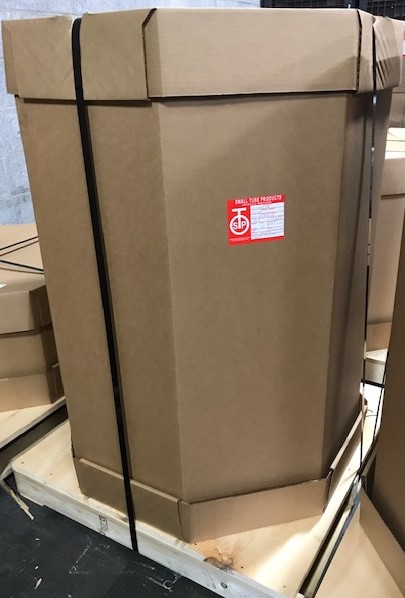 Bunch or Pancake Coils in Octagon-shaped cardboard box
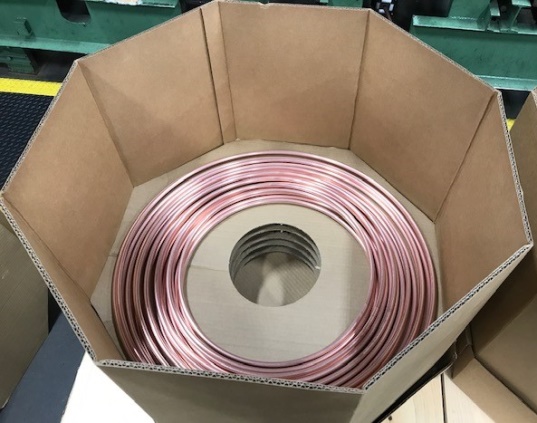 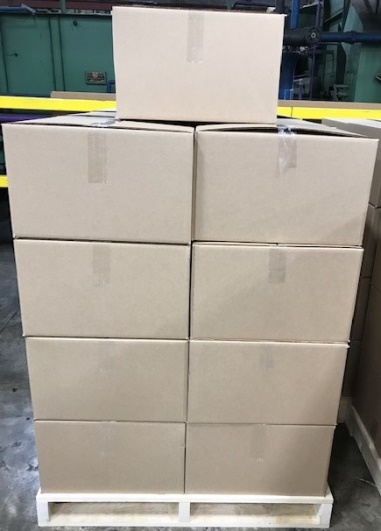 Large Lavel Wound Coils packed in cardboard box or shrink wrapped
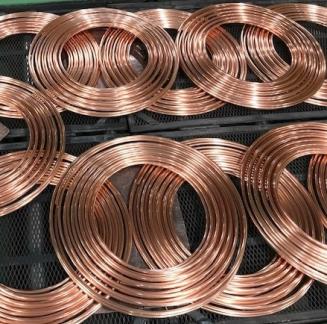 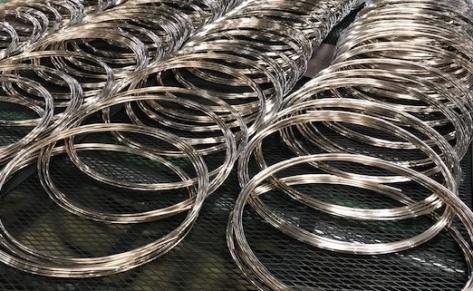 Smaller coil diameter bunch or pancake coils in  square cardboard box
Tube Fabrication
All Copper Alloys, Brasses, Bronzes, Copper Nickels

Dedicated Fabrication New Product Development Engineer
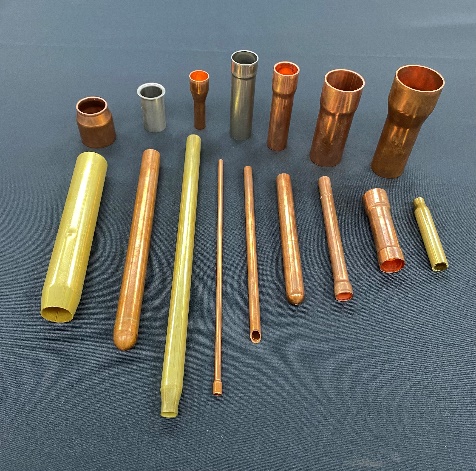 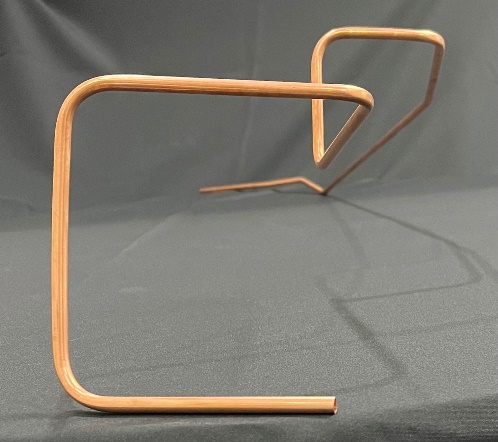 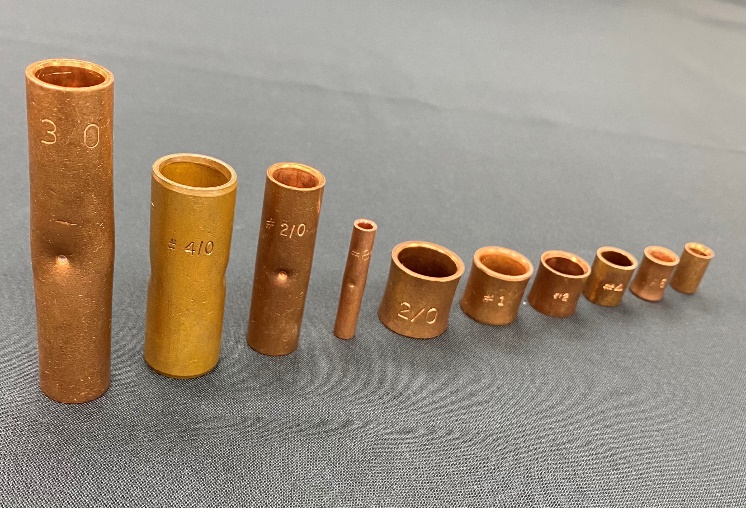 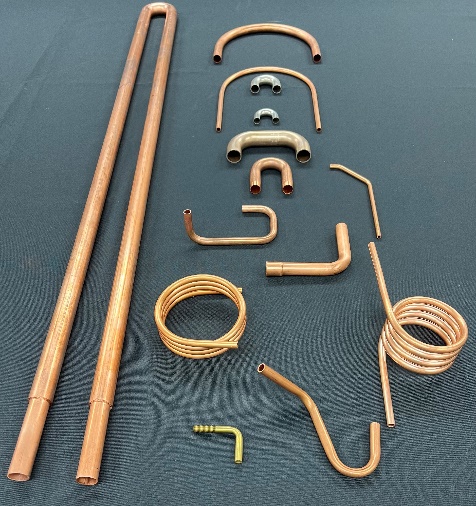 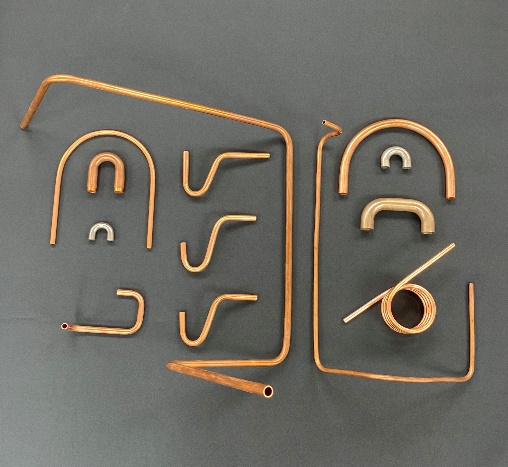 Bending, Expanding, Swaging, Counterboring, Spinning, Incising, beading, special coiling, as well as other fabrications
Plant Floor Layout
Bench Department
Al Cell
Pack & Ship
Finishing Department
Cat Cell
Fab 
Cell
Tools
TT Cell
Offices
X
Block Department
Product Display